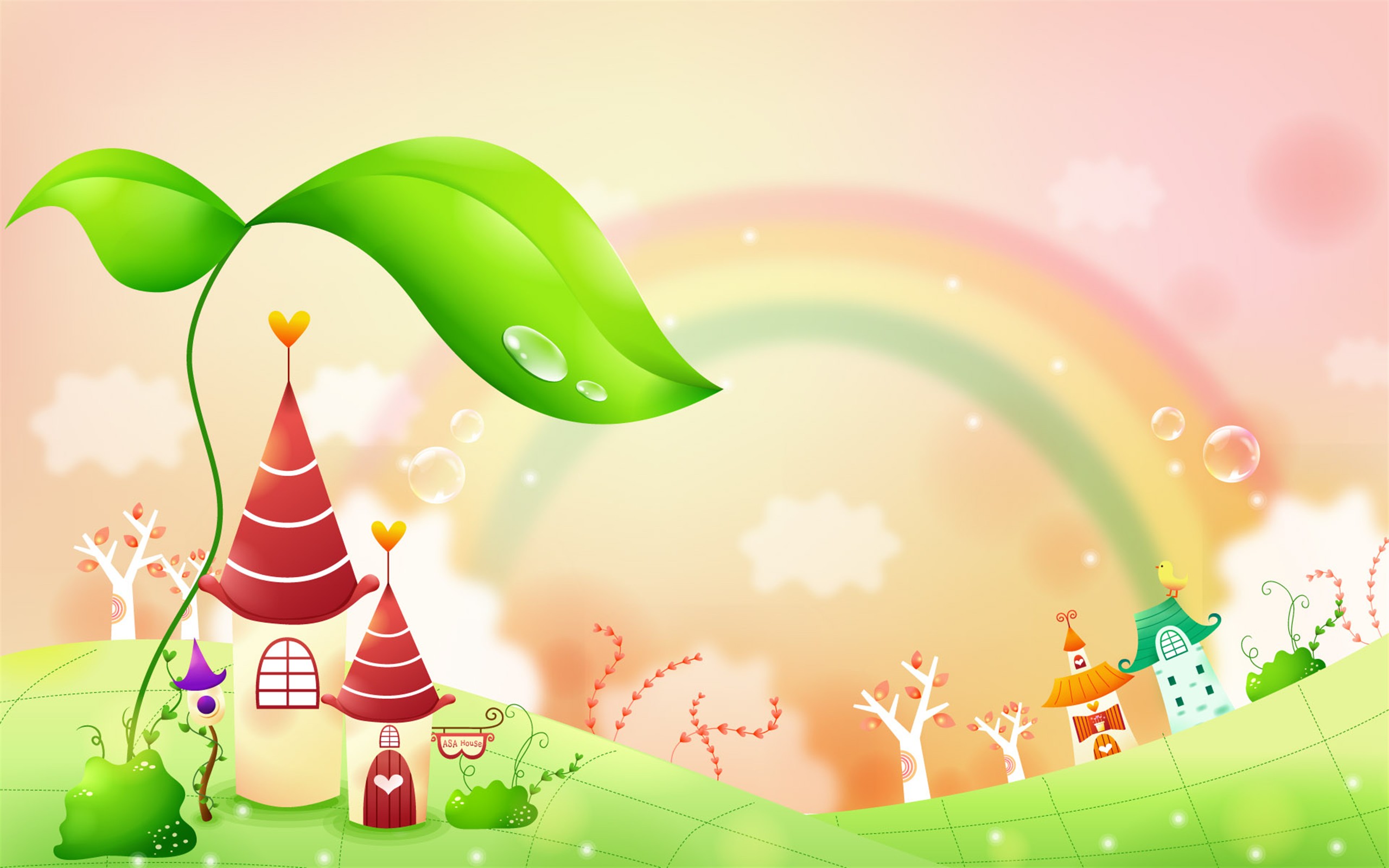 СКОРО В ШКОЛУ!
ЧТО ТАКОЕ ШКОЛА?
Воспитатель: Сидненко Ирина Владимировна
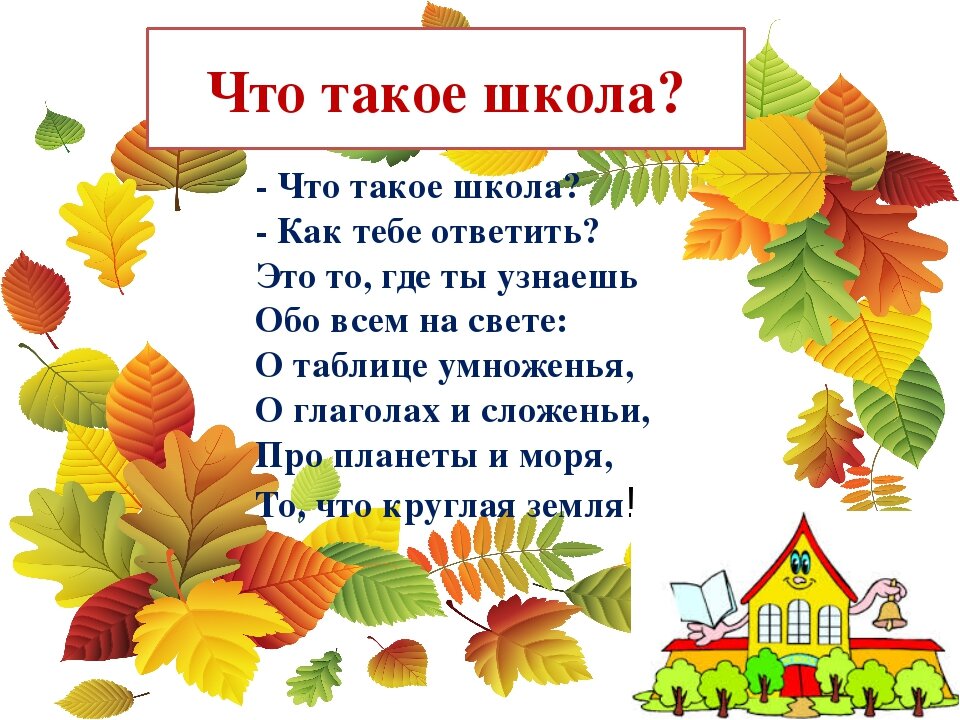 ПОГОВОРИМ О ШКОЛЕ…
Многим из вас уже по семь лет, теперь вы уже большие. Пройдет лето и вы пойдете в школу. Вы будете не просто мальчики и девочки.
Как назвать одним словом детей, которые идут в школу?
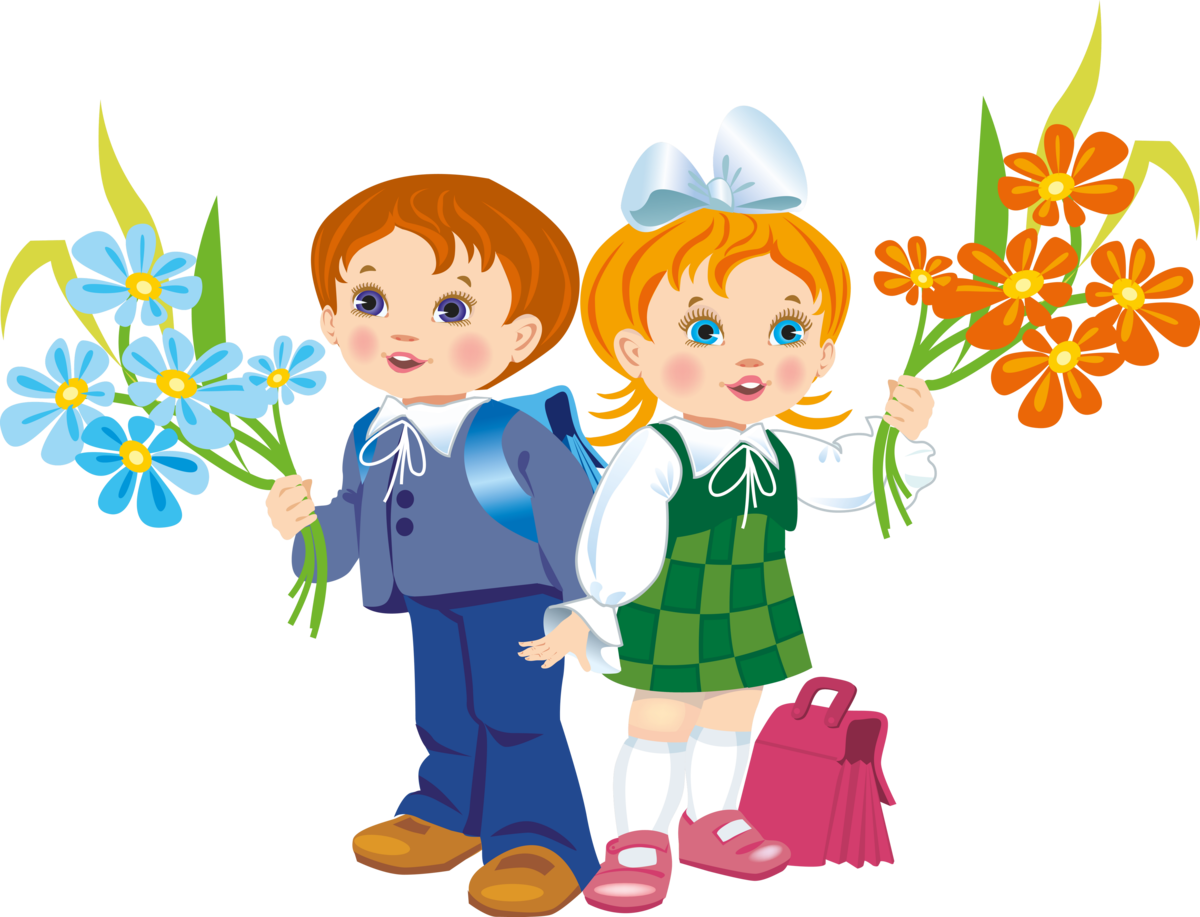 ученики, школьники, первоклассники.
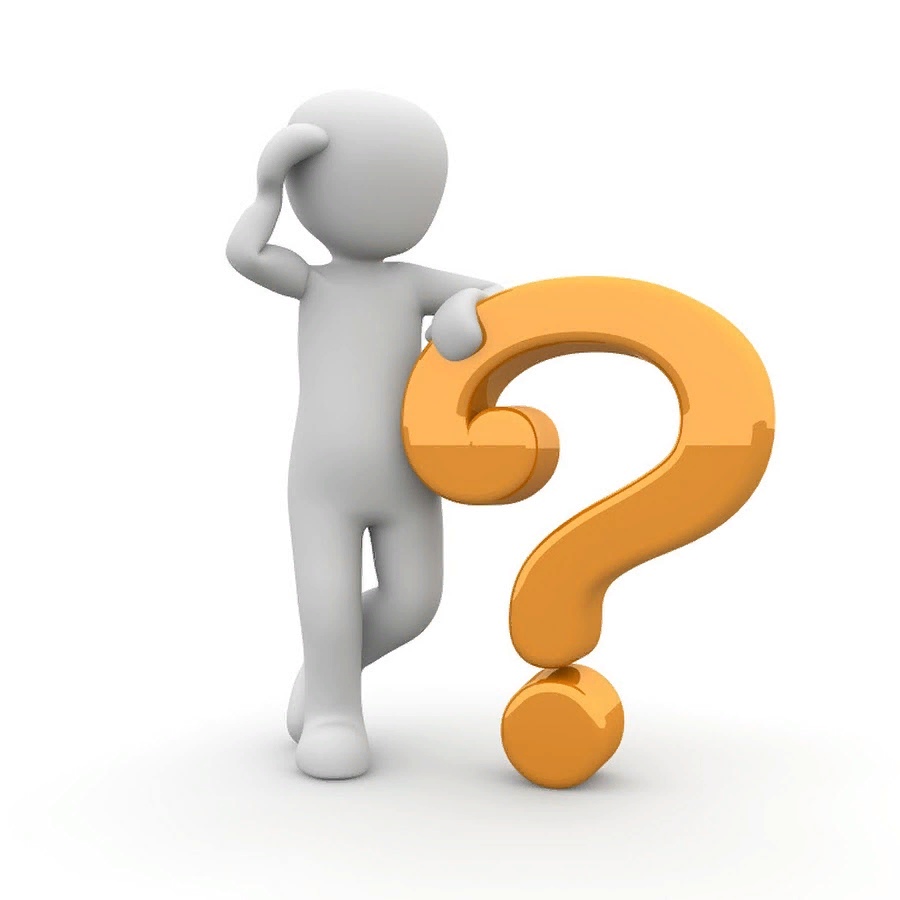 БЛИЦ-ОПРОС.
А кто учит детей в школе? 
(учитель)
А скажите, как называется комната, в которой учатся школьники? 
(класс)
А что есть в классе?
 (парты, стулья, доска)
А для чего нужна парта?
Для чего висит большая доска на стене?
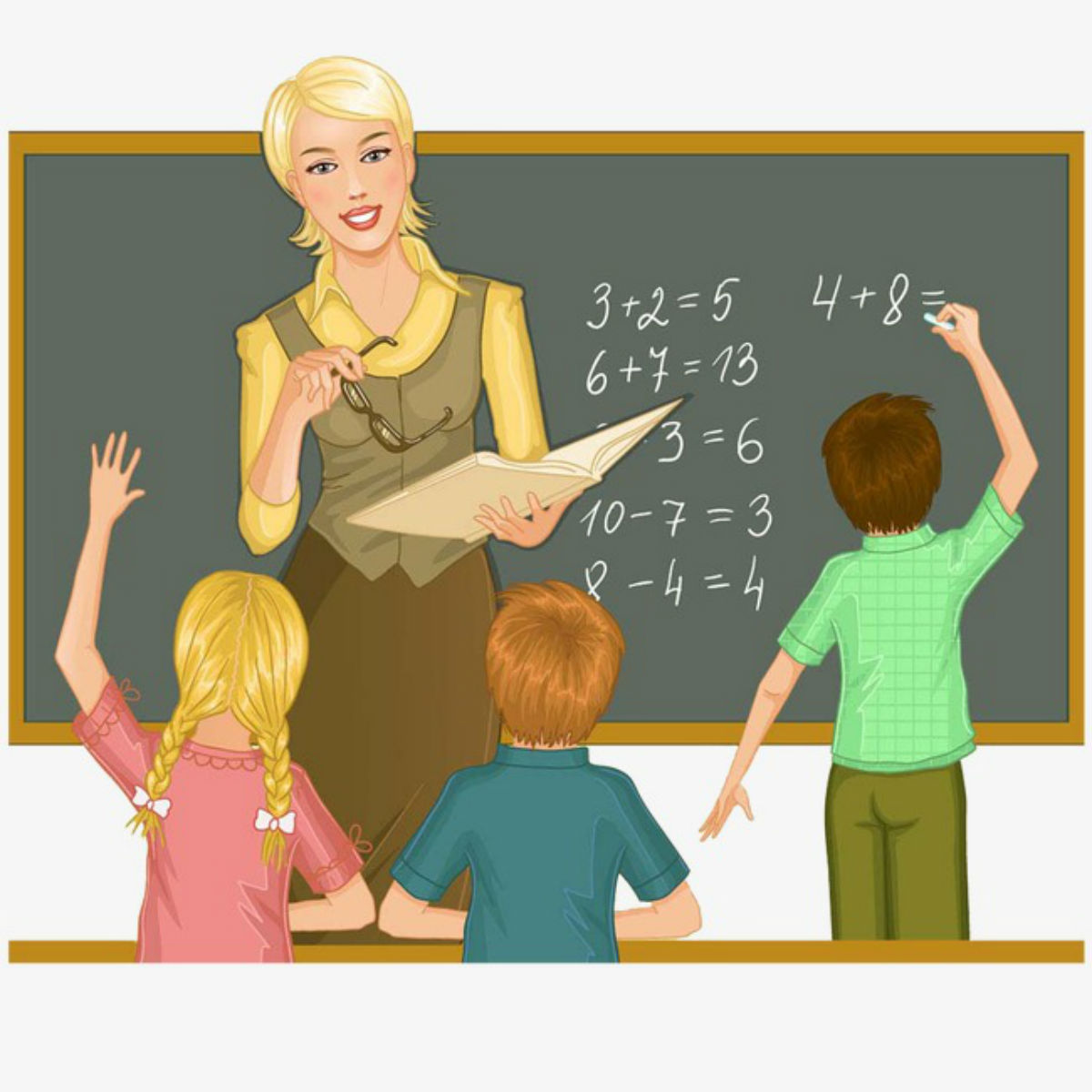 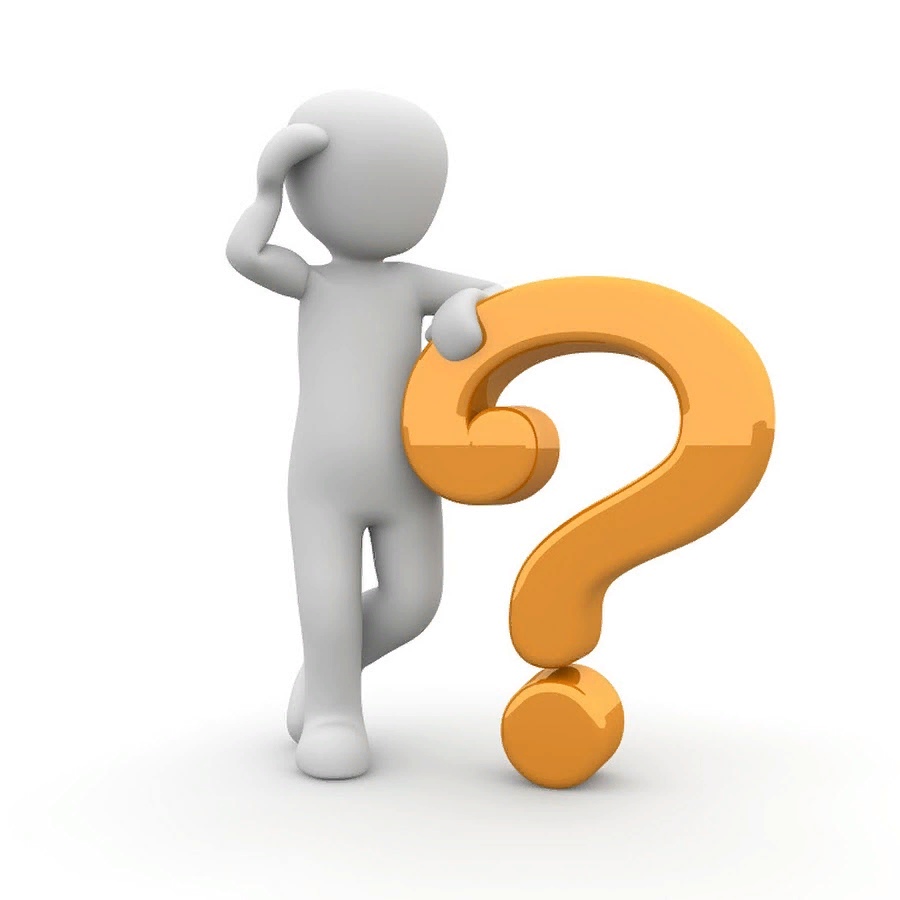 БЛИЦ-ОПРОС.
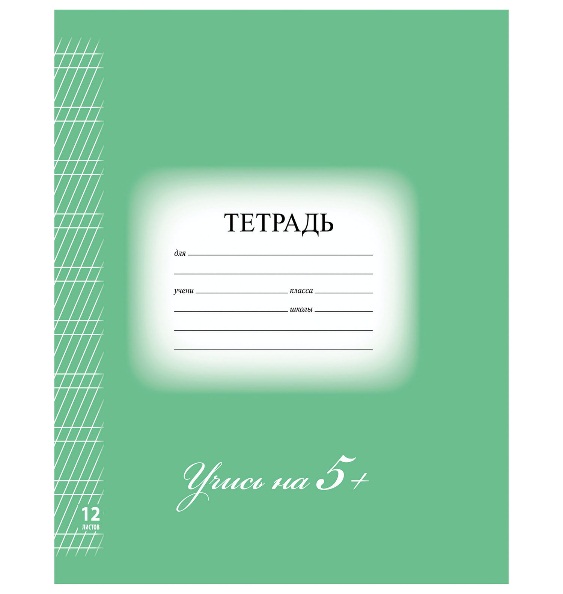 А теперь посмотрите и скажите что это? 
(тетрадь)
Для чего нужны тетради и ученику?
( чтобы выполнять в них задания учителя)
Тетради бывают разные (в клеточку, на них ученики пишут цифры, решают задачи и примеры). А в тетрадях в линеечку пишут буквы и слова.
А кто из вас знает что это? 
(букварь)
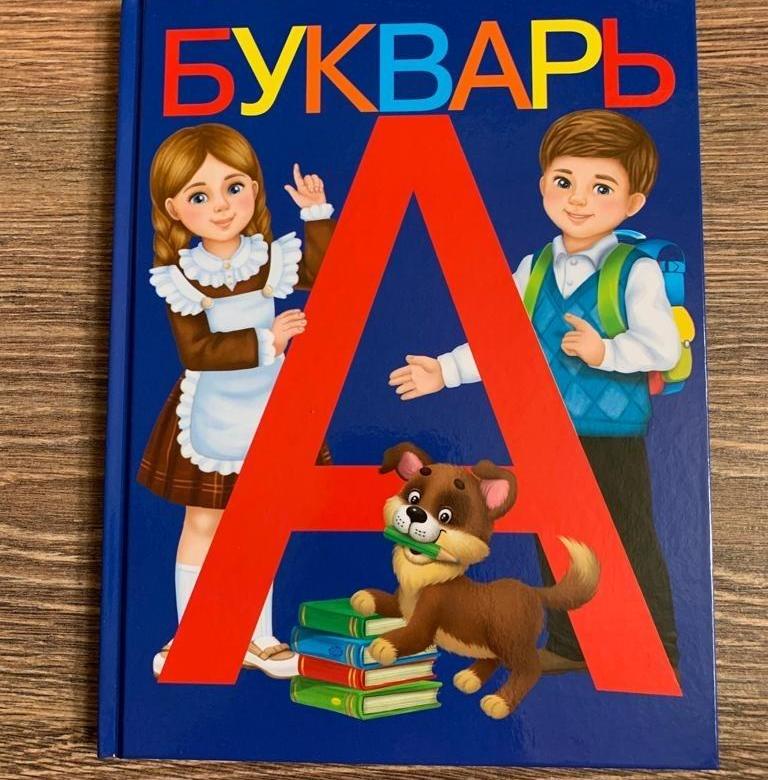 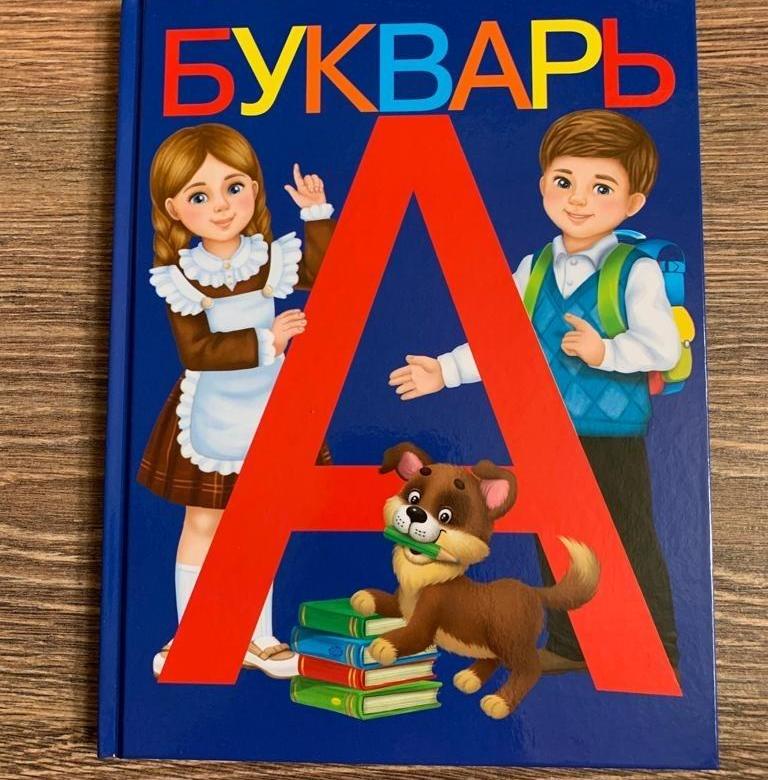 Правильно, это очень интересная книга.
Для чего нужен школьникам букварь?
(По ней дети учатся читать, когда придут в школу).
Но в школе дети учатся не только читать и писать, еще они                в школе решают задачи. Для этого есть учебник – математика.
Дети все эти книги называются – учебники.
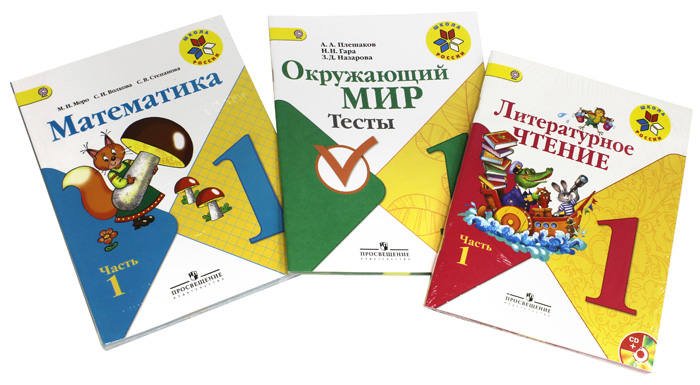 Посмотрите, вот какими ручками пишут ученики. 
А куда кладут ученики свои ручки и карандаши, резинку. 
(В пенал)
Правильно, и у вас у каждого будет пенал.
Послушайте стихотворение про пенал:
«Расскажу тебе, чтоб знал, для чего тебе пенал
У тебя своя кроватка, где ты выспался в тиши.
А в пенале дремлют сладко
Ручка и карандаши.
Наработаются слишком,
залезают спать под крышку»
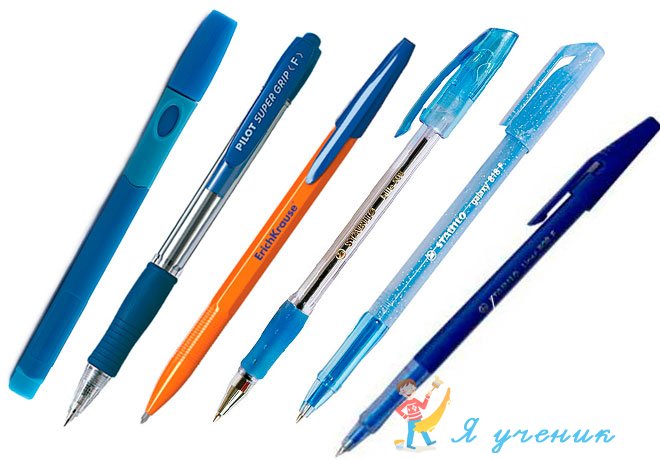 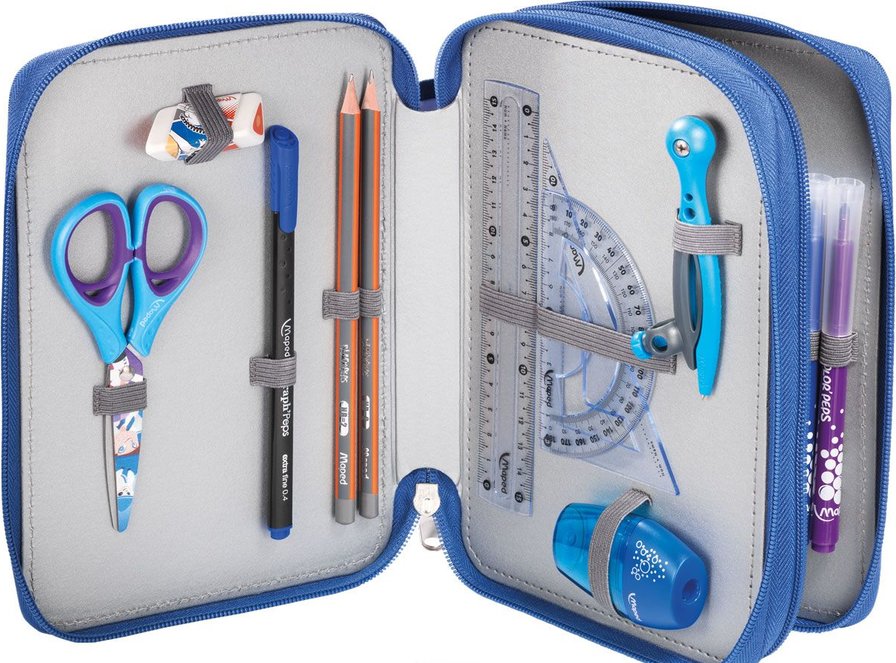 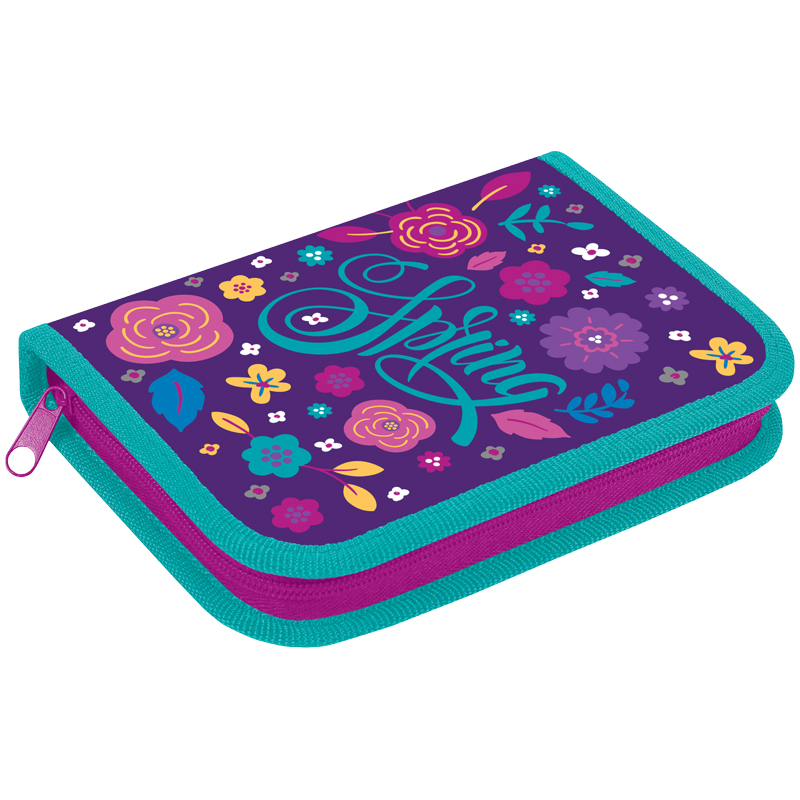 Физкультминутка
Буратино потянулся, раз нагнулся, два нагнулся,
Руки в стороны развел, ключик видно не нашел.
Чтобы ключик нам достать, нужно на носочки встать.
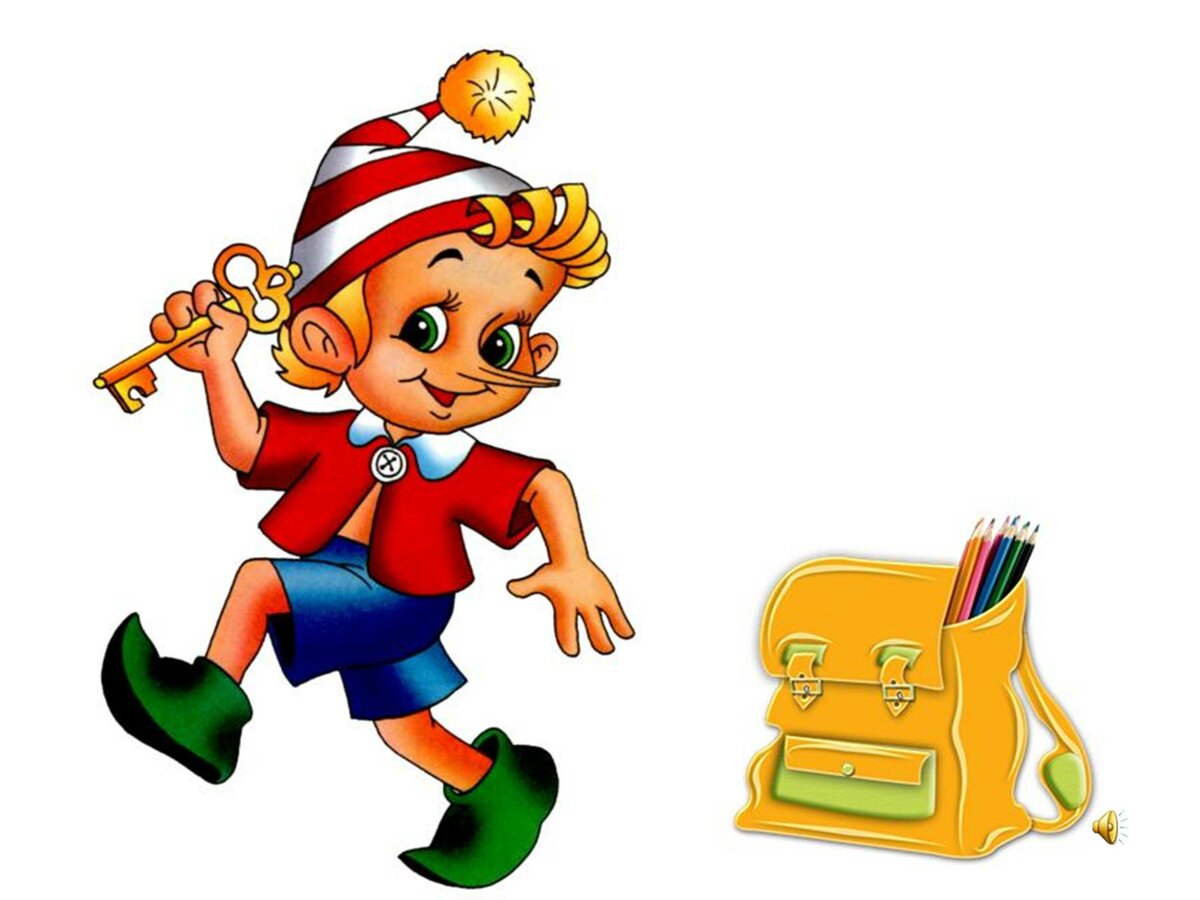 Дети каждому ученику надо ходить в школу со своими принадлежностями, не забывать их дома и аккуратно складывать в портфель, чтобы они всегда были чистыми.
В чем носят ученики свои принадлежности?
 (В портфеле)
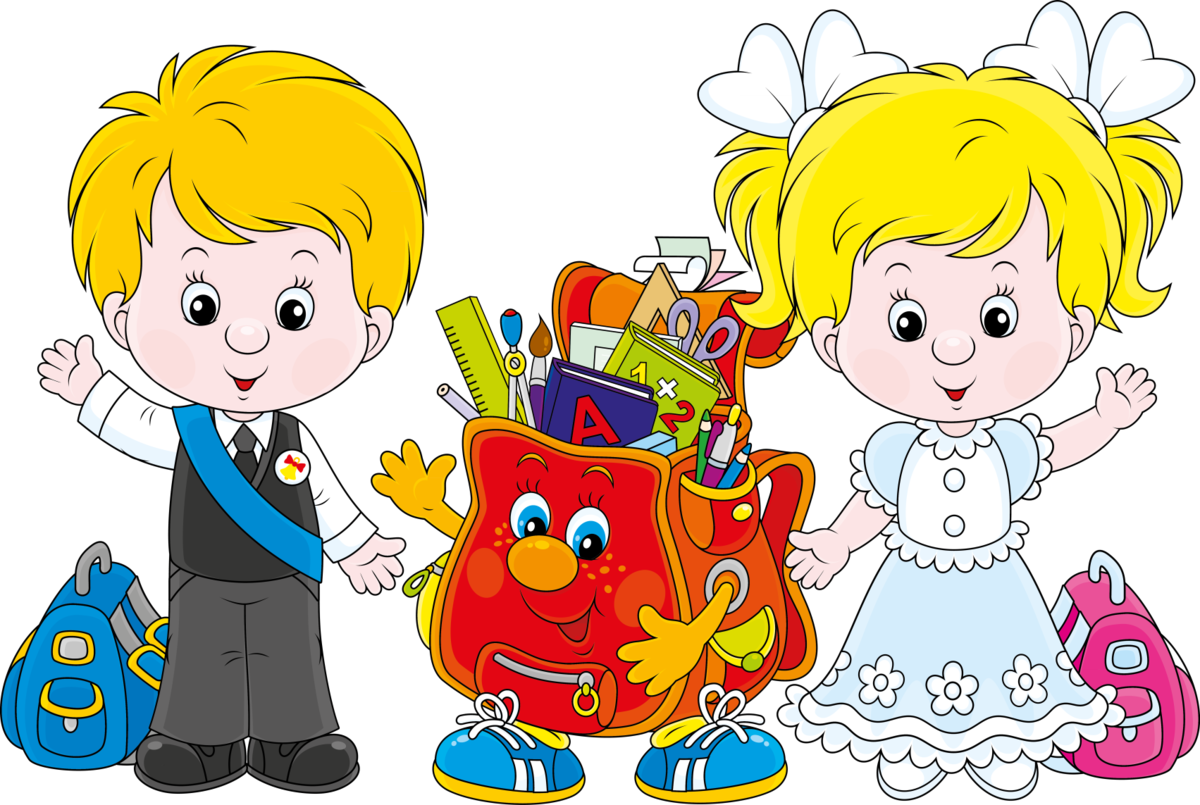 А сейчас посмотрим, как вы запомнили, то, о чем мы сейчас говорили, запомнили ли вы что относится к школьным принадлежностям.
ЧТО ТУТ ЛИШНЕЕ?
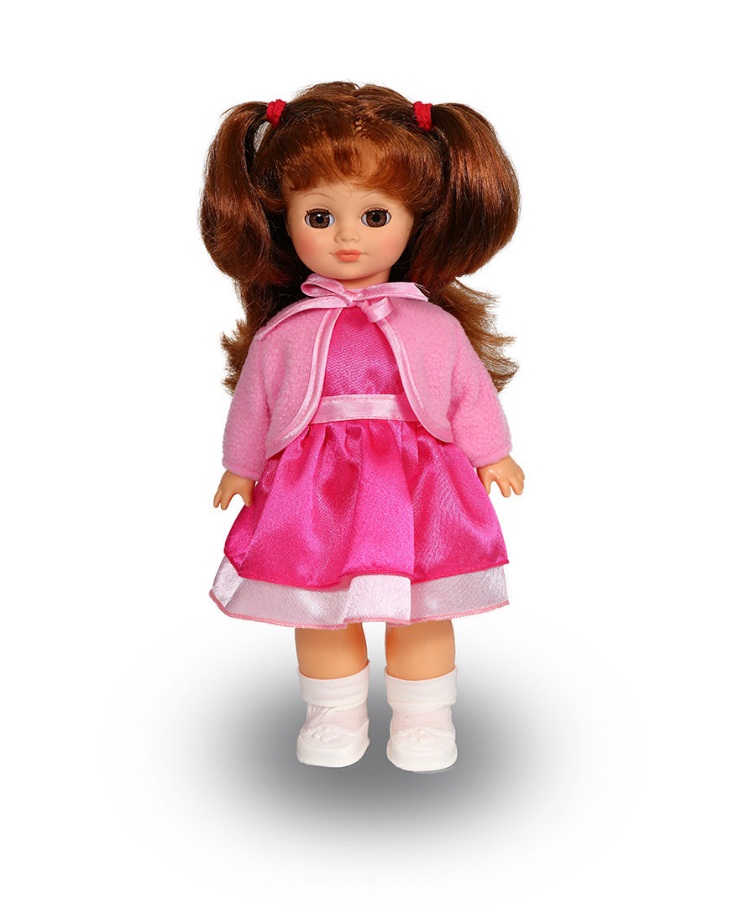 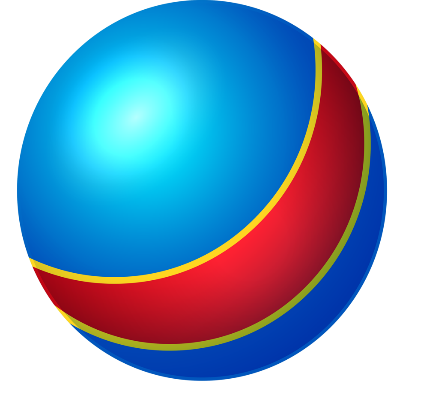 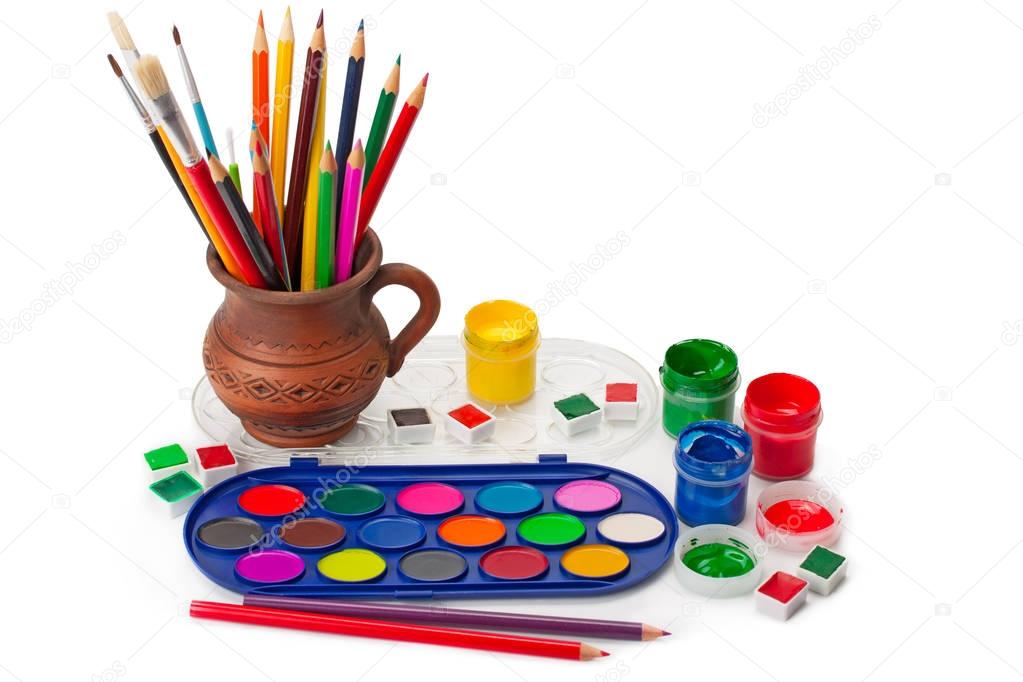 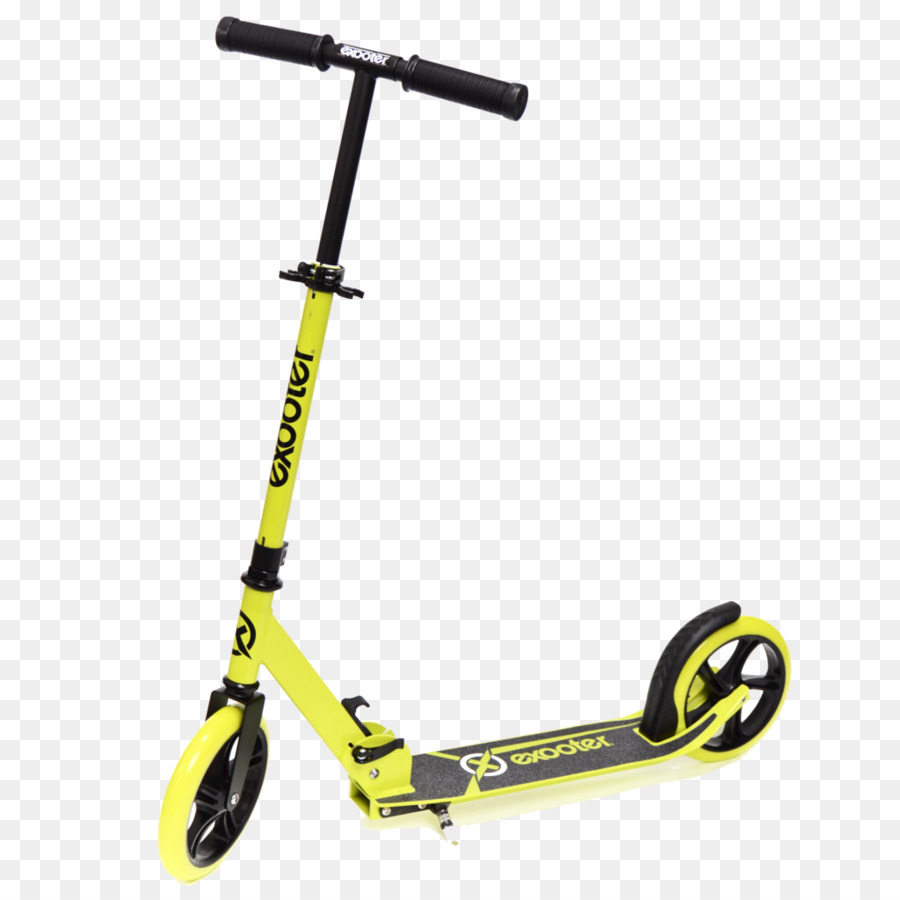 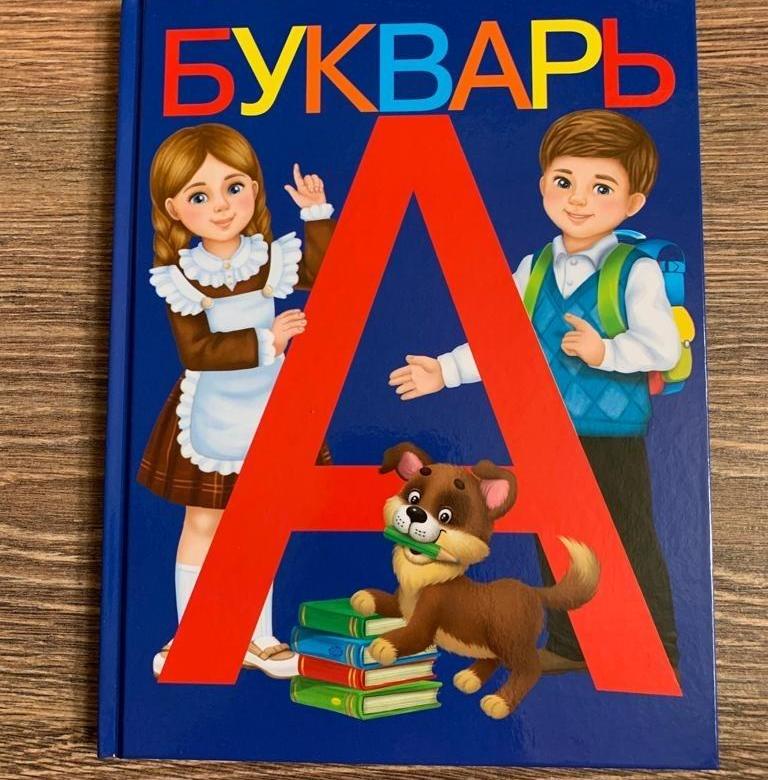 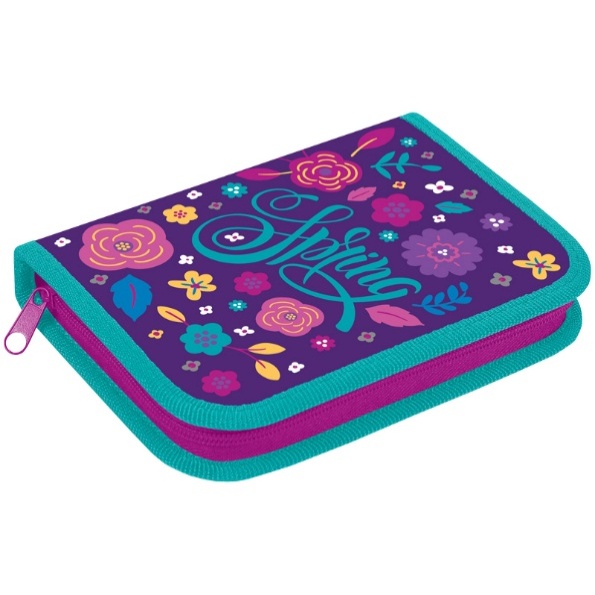 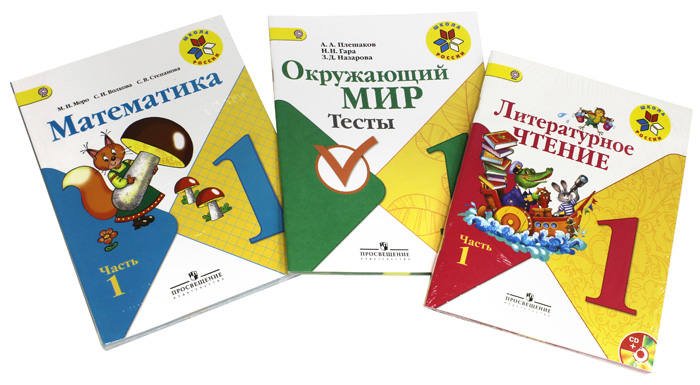 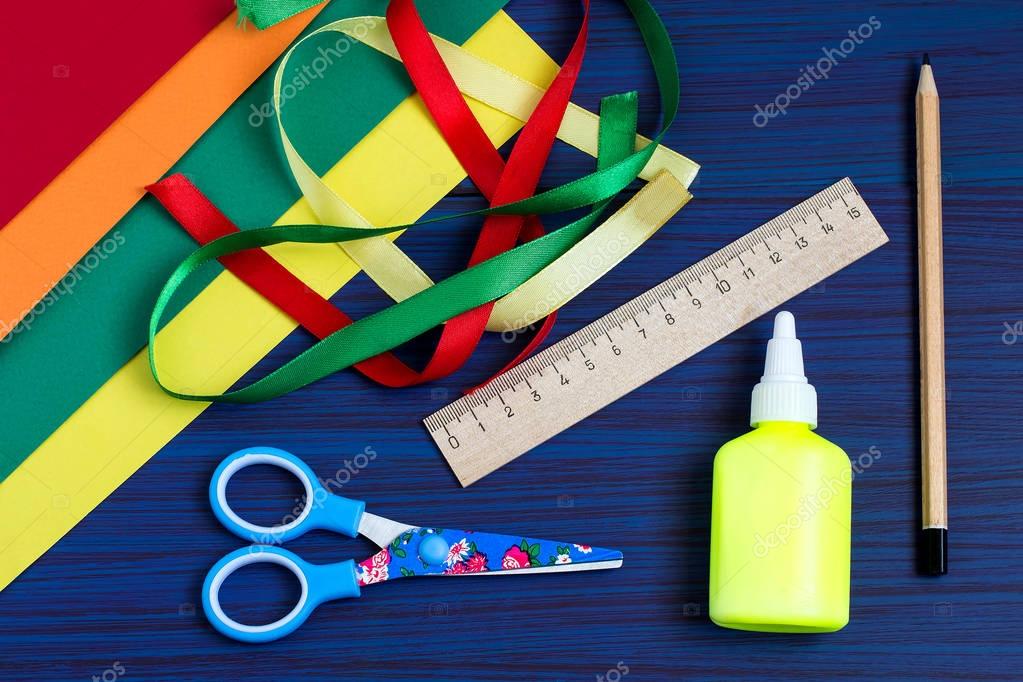 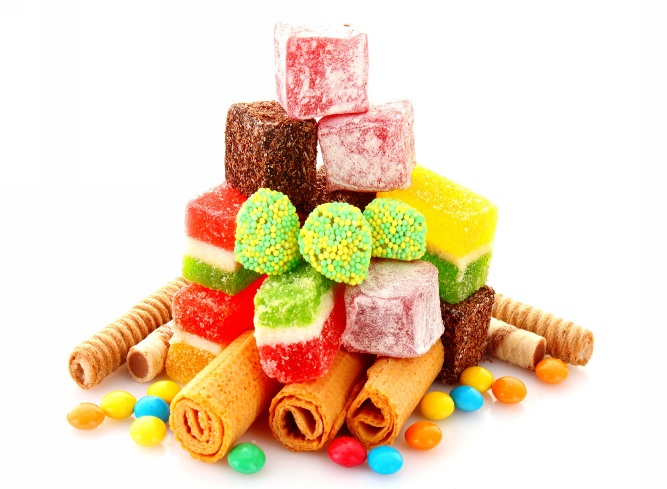 ПРОВЕРИМ?
ПРАВИЛЬНЫЙ ОТВЕТ!
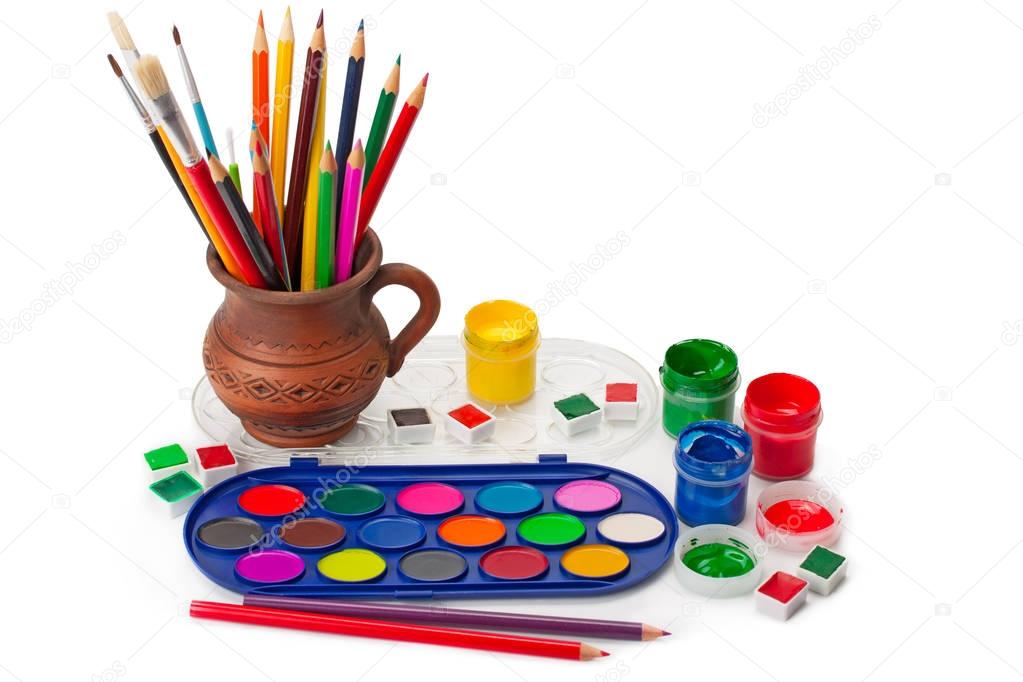 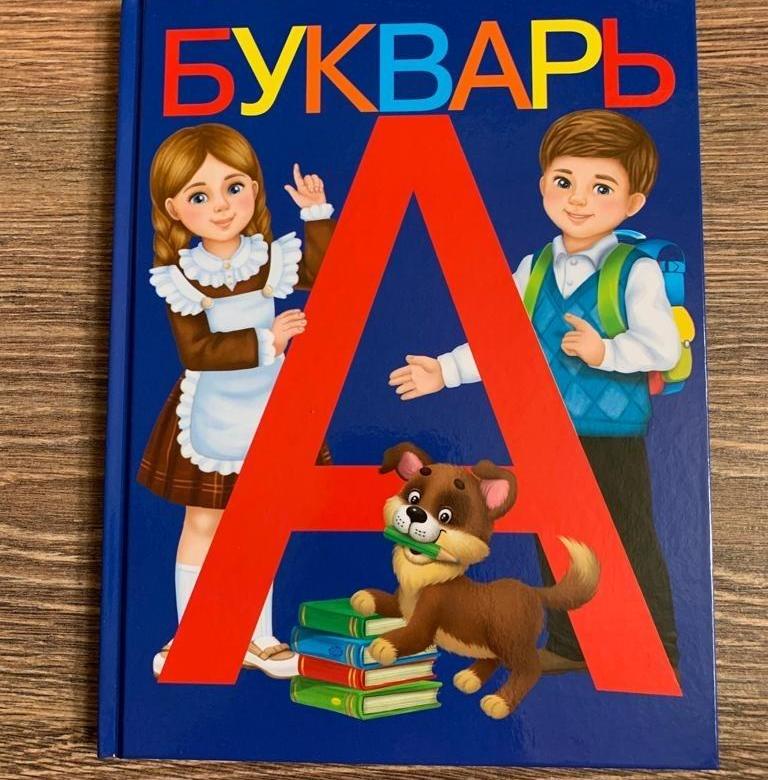 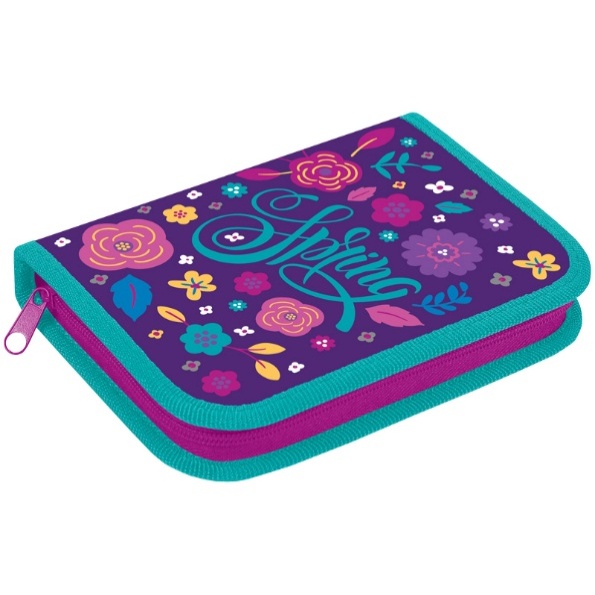 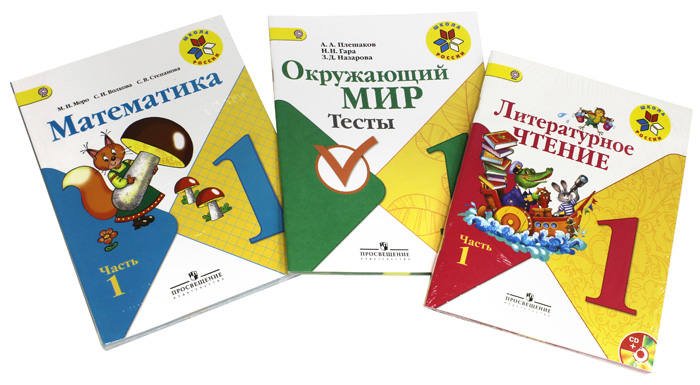 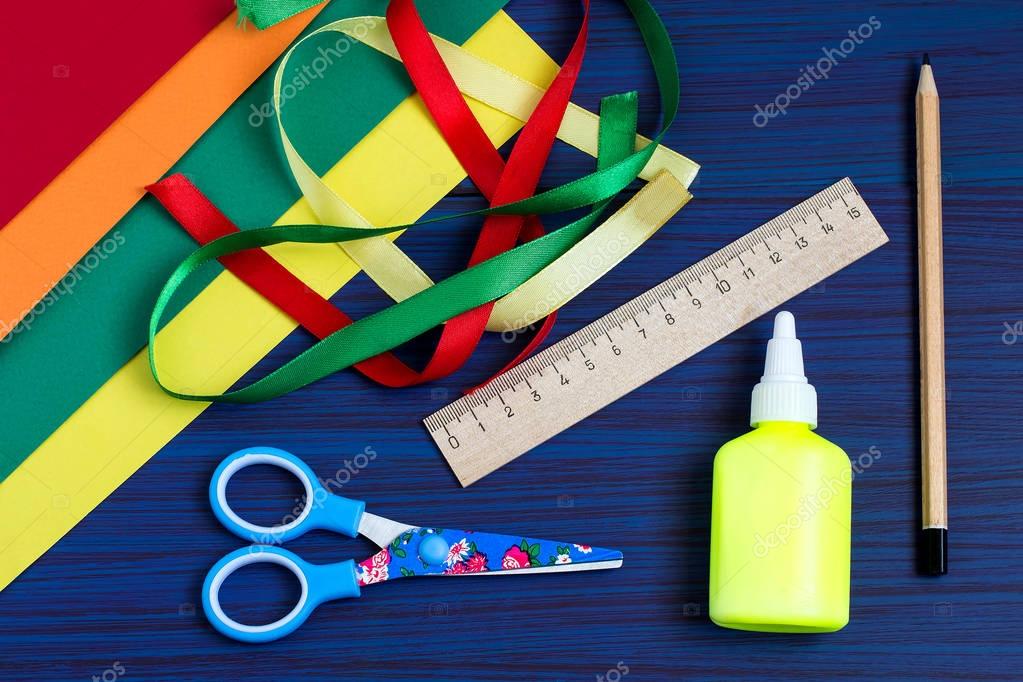 ПОЗДРАВЛЯЮ!
 ВЫ готовы отправиться в увлекательное путешествие, под названием ШКОЛА! 





В добрый путь!
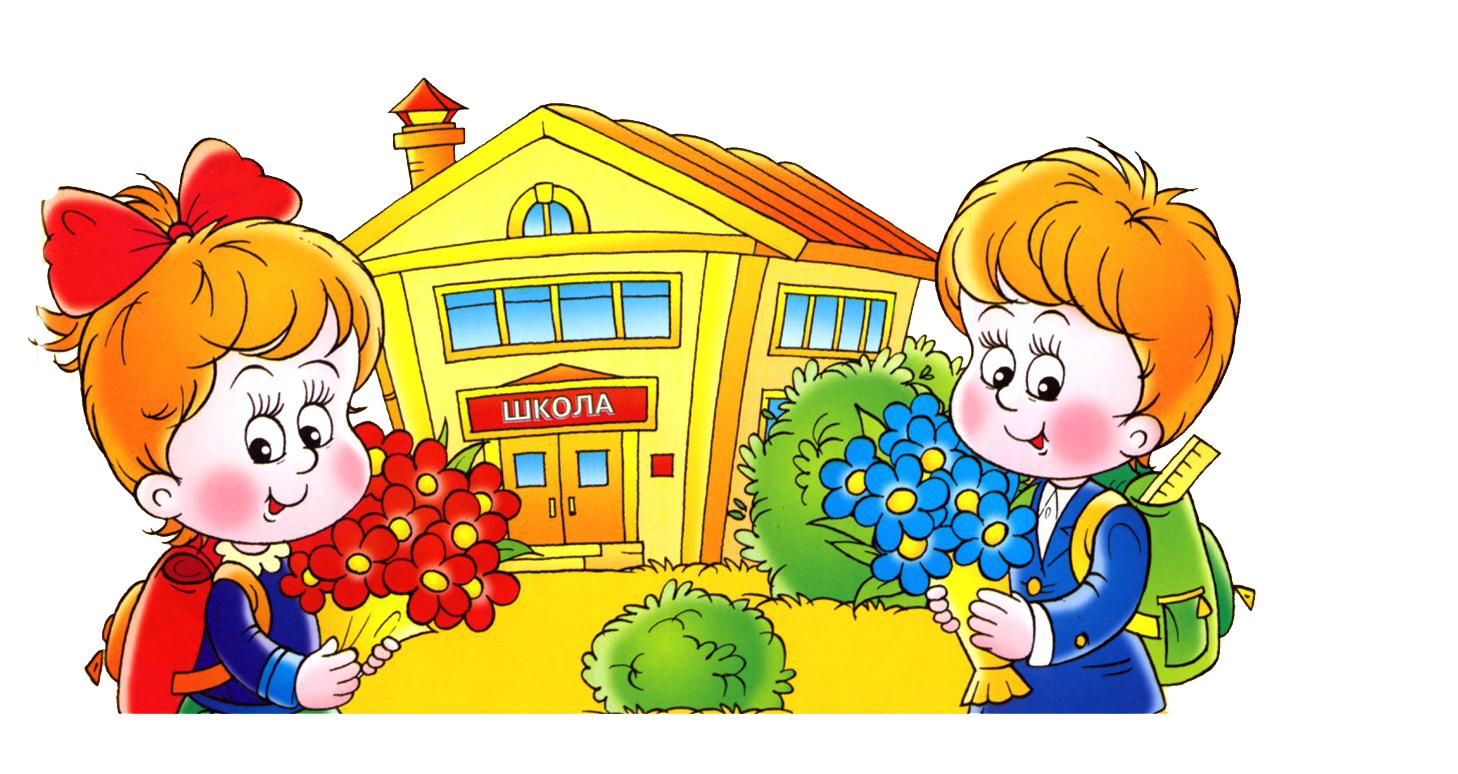 Спасибо за внимание !
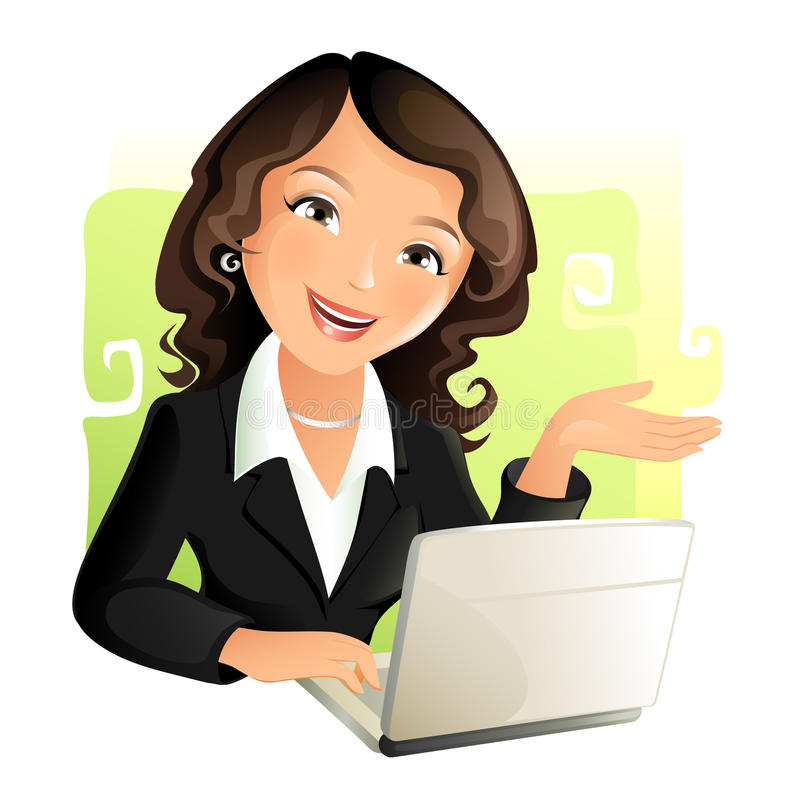